Automotive Steering, Suspension and Alignment Systems
Eighth Edition
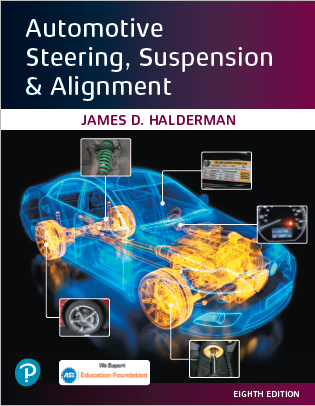 Chapter 12
Steering Columns and Gears
Copyright © 2021 Pearson Education, Inc. All Rights Reserved
[Speaker Notes: If this PowerPoint presentation contains mathematical equations, you may need to check that your computer has the following installed:
1) Math Type Plugin
2) Math Player (free versions available)
3) NVDA Reader (free versions available)]
Figure 29.1 A steering wheel assembly includes a driver’s side air bag module plus many also include steering wheel controls
Figure 29.2 The airbag inflates at the same time the driver moves toward the steering wheel during a front-end collision and supplements the protection of the safety belt
Figure 29.3 The airbag module attaches to the steering wheel and is removed as an assembly to service the steering wheel and column
[Speaker Notes: Long Description:
A figure shows the driver side inflator module attached to the steering wheel at the top and the inflator connected to a unit containing SIR coil connector and SIR coil. This unit has the steering column which extends to the bottom of the assembly. The SIR coil is seen attached to a unit which has turn indicator stalk switch. Below this unit, a column mount and housing can be seen in the photo.]
Figure 29.4 Most vehicles have alignment marks made at the factory on the steering shaft and steering wheel to help the service technician keep the steering wheel in the center position
Figure 29.5 A puller being used to remove a steering wheel after the steering wheel retaining nut has been removed
Figure 29.6 (a) The intermediate steering shaft is located forward of the bulkhead and between the steering column and the steering gear
[Speaker Notes: Long Description:
The illustration displays a steering wheel followed by a steering column. A steering gear is shown at the end of unit. The intermediate steering shaft is assembled between the gear and the column.]
Figure 29.6 (b) The steering shaft links the steering wheel to the steering gear while the column jacket, which surrounds part of the shaft, holds support brackets and switches. This steering shaft has a small intermediate section between the main section and the steering gear
[Speaker Notes: Long Description:
The figure shows a steering shaft inside a column jacket. The column jacket has support brackets for attachment with vehicle body. Below the steering shaft, a tilt lever and switch assembly bracket are mounted on the column jacket. At the end of the column jacket, a U-joint is used to connect the steering shaft with the intermediate section. The intermediate section has splines which attach to another U-joint which connects to the steering gear.]
Figure 29.7 A pot joint is a flexible coupling used to join two shafts that allow plunging motion
[Speaker Notes: Long Description:
The figure shows a pot joint coupling which has cup shaped coupling end in which the steering shaft connects. A retaining ring goes inside the coupling end and a spring sits inside the coupling end. A spring support with two bearings supports the shaft inside the coupling end.]
Figure 29.8 A typical intermediate steering shaft assembly showing a U-joint and related components
[Speaker Notes: Long Description:
The figure shows a u-joint with two yokes connected to a steering shaft. The yoke has a shaft with internal splines. The steering gear input shaft with external splines connects to this yoke through a number of parts. A thrust washer and a bearing sit in a retainer unit with a retaining ring over the steering gear input shaft. A spring on the input shaft along with bearing retainer unit are clamped to the steering shaft using a clamp, nut and bolt.]
Figure 29.9 A flexible coupling is used to isolate road noise and vibration from the steering shaft
Figure 29.10 Steering column covers are often part of the interior trim
[Speaker Notes: Long Description:
The figure shows a top cover and bottom cover which attach to the steering column extending out into the passenger compartment. A knee bolster is mounted over the uncovered portion below the steering column and an interior trim covers the attached knee bolster.]
Figure 29.11 Collapsible steering columns include a mesh design that crushes easily, a bearing design that allows one section of the column to slide into the other, and a breakaway device that separates the steering column from the body of the vehicle in the event of a front-end collision
[Speaker Notes: Long Description:
The figure shows a mesh type, a bearing type of collapsible column and a breakaway support bracket used in the assembly. The mesh type has a mesh design between the column and the bearing type has a column with two different diameters that can slide into each other. The breakaway support bracket shows mounting points and a hollow passage for shaft to pass through it.]
Figure 29.12 Tilt mechanisms vary by design and vehicle manufacturer, although most use a ratchet to position the top portion of the steering column
[Speaker Notes: Long Description:
The figure shows the first type of tilt mechanism with two tilt levers and a ratchet-pawl mechanism. The second type shows tilt stops which allow the ratchet to get stuck and tilt the steering axis for the driver. The third type shows a tilt lever with gear mechanism on the steering column jacket.]
Figure 29.13 Typical steering column showing all of the components from the steering wheel to the steering gear. Note that this column uses a column-type electric power steering system (EPS) and a tilt wheel
[Speaker Notes: Long Description:
The figure shows a steering wheel connected to the upper u-joint after passing through the column jacket. The column jacket has a tilt lever mechanism and has a power steering unit connected at the bottom of the jacket. The power steering unit has a power steering motor, a torque sensor and gear assembly. The unit also has a tilt pivot pin. The upper u-joint connects to the intermediate shaft through a toe plate.]
Figure 29.14 The steering shaft splines onto the steering wheel
[Speaker Notes: Long Description:
The figure shows an external rod into which the steering shaft goes into. The external rod has the end splines and threading. It also has a groove for snap ring and an O-ring.]
Figure 29.15 The toe plate seals the hole from the steering shaft and helps seal out noise and moisture
[Speaker Notes: Long Description:
The figure shows a toe plate which mounts to the floor of the passenger compartment. It has a special construction to allow a u-joint to sit into the toe plate and it has a seal with a silencer unit top of it. The u-joint which is connected to the steering gear input shaft goes into this toe plate.]
Figure 29.16 The upper portion of the steering column contains the combination switch, often called the multi-function switch used to control many functions
[Speaker Notes: Long Description:
The figure shows a steering wheel with a cancel sleeve connected to a combination switch unit. The steering column cover goes below the combination switch unit and it covers various wires as well as the steering column. A column holder attaches below the column cover to hold the column and a steering joint connects the steering gear input shaft to the rack. The detailed view of the combination switch shows multi-function switch or stalk attached to it. The combination switch unit also has a slip ring and a support bearing for the steering shaft.]
Figure 29.17 The upper section of the steering column contains the steering shaft bearing
[Speaker Notes: Long Description:
The figure shows a lock housing with a steering shaft inside it. The steering shaft, inside the lock housing, has a bearing housing for support. The bearing housing has a bearing retaining snap ring at the top where the steering shaft enters the housing. The lock housing has a provision for ignition lock, an ignition key lamp with a lamp cover.]
Figure 29.18 The lock plate engages an ignition lock pawl to keep the steering wheel in one position when the ignition is off
Figure 29.19 As the steering wheel is turned, the nut moves up or down on the threads, shown using a bolt to represent the worm gear and the nut representing the gear nut that meshes with the teeth of the sector gear
[Speaker Notes: Long Description:
The figure shows a cutaway of worm and sector type gearing unit with the following parts inside it. A pitman shaft connects to a sector gear through splining. The sector gear meshes with the gear nut which has lateral movement. The gear nut has a worm gear shaft inside it with roller balls rolling through its grooves.]
Figure 29.20 Steering gear ratio is the ratio between the number of degrees the steering wheel is rotated to the number of degrees the front wheel turns
Figure 29.21 Constant-ratio steering gear sector shaft. Notice that all three gear teeth are the same size
Figure 29.22 Variable-ratio steering gear sector shaft. Notice the larger center gear tooth
Figure 29.23 The sector gear meshes with the gear teeth on the ball nut
Figure 29.24 A typical manual recirculating ball steering gear
[Speaker Notes: Long Description:
The figure shows a cutaway of the manual recirculating ball steering gear housing with its components. A sector shaft meshes with a ball nut. The ball nut has balls and guides on its exterior and a passage for the balls to roll around the worm shaft passing through the ball nut. The worm shaft is supported by two bearings in the housing, a lower worm bearing and an upper worm bearing. The upper worm bearing has an oil seal around it and the lower worm bearing has an adjuster plug and a locknut for fixing it inside the housing. 
The figure also shows an exploded view of all the components in a recirculating ball steering mechanism. The figure shows a steering gear housing with two openings, one for the worm shaft and other for the sector shaft. A gasket covers the opening for sector shaft. The sector shaft connects to sector shaft bushing at the bottom. The opening for sector shaft is sealed with a side cover and a bushing which has three side cover bolts to fix it to the housing. One adjustment bolt with an adjustment shim and an adjustment locknut is also a part of the side cover. The opening for a worm shaft has a worm bearing adjuster with a lock nut to close the opening. Inside the worm bearing adjuster, a bearing cup, a bearing and a bearing retainer are present for worm shaft support. Over the worm shaft, a ball nut moves through the help of ball guides and recirculating balls rolling over the grooves of the worm shaft. Guide cover bolts and ball guide clamps help to hold the ball guides for the ball nut. The worm shaft is supported by a bearing cup and bearing inside the housing. The housing has a sector shaft seal and a shaft seal for sector shaft and worm shaft, respectively.]
Figure 29.25 The sector shaft is supported by bushings, one in the housing and one in the side cover
[Speaker Notes: Long Description:
The figure shows a housing for a sector shaft supported by a bushing inside the housing. A side cover that latches on to the sector shaft housing through a locknut has another bushing for sector shaft support. The sector shaft entrance has a seal and the locknut for the side cover has a lash adjustment bolt connecting to the shaft. Inside the shaft, there are shims under the adjustment bolt.]
Figure 29.26 Worm bearing preload is a turning force measured in inch-pounds or Newton-meters and worm endplay is axial movement measured in fractions of an inch or millimeters
[Speaker Notes: Long Description:
The figure shows a cutaway of a recirculating ball steering gear housing unit. The housing unit has a sector shaft with sector gear meshed to a recirculating ball nut. An input worm shaft passes through the ball nut and is supported by lower and upper bearings in the housing. An adjustment locknut and an adjustment plug are present at the lower bearing end of the housing. Worm endplay is indicated to be along the lateral direction of the worm shaft. Worm bearing preload in inches at a distance of 540 degrees from the end stop and a gear mesh preload of 90 degrees across the center are also indicated in the diagram.]
Figure 29.27 The first step to adjust worm gear freeplay is to bottom the worm gear nut, using a spanner wrench designed to fit into the two holes in the nut
Figure 29.28 After the worm gear nut has been tightened, measure 1/2 inch (13 mm) and mark the case. Using the spanner wrench, rotate the worm gear nut counterclockwise 1/2 inch, align the marks, and then tighten the retaining nut. This procedure gives the proper worm gear endplay
Figure 29.29 Performing an overcenter adjustment requires the use of a beam-type inch pound torque wrench. After the worm bearing preload procedure has been completed, use the torque wrench to measure the rotating torque, which should be 6- to 15 inch-pounds. If the rotating torque is within the specified range, adjust the overcenter adjustment screw until you achieve 6- to 10 inch-pounds more rotating torque and then tighten the retaining nut
Figure 29.30 Sector shaft endplay is the measurement of how far the sector shaft can move axially and is measured in fractions of an inch or millimeters
[Speaker Notes: Long Description:
The figure shows a typical sector shaft housing with an input shaft with ball nuts meshing with a sector gear attached to the sector shaft. The sector shaft housing has a locknut, shims and an adjustment bolt. The figure also indicates that a sector shaft’s endplay is detected when it displays any change in axial movement.]
Figure 29.31 (a) An overall view of a rack and pinion steering system showing its relationship to the other front-end components
[Speaker Notes: Long Description:
The system contains a steering wheel which is followed by a steering column. The column is further linked with dust seal through steering joints. The steering system is mounted on a horizontal rack that has boot on one end and tie-rod locknut on other end. The rack also has two steering gearbox mounting cushions. The tie rod has an end ball joint and ball joint boot.]
Figure 29.31 (b) Rack-and-pinion steering gear operation is simple, direct, and the rack is in a straight line to the frontwheels
[Speaker Notes: Long Description:
The figure shows a rotary steering gear input shaft with a pinion on the end that meshes with horizontal rack. The rack goes back-and-forth laterally with the movement of rack as suggested by the figure.]
Figure 29.32 A typical manual rack-and-pinion steering gear used in a small front-wheel-drive vehicle
[Speaker Notes: Long Description:
The figure shows a steering gear housing which houses the rack and pinion gear inside it. The opening from where the steering gear input shaft enters has a shaft with pinion and a bearing which sits on the housing. A set of top cover, oil seal and a u-joint extension shield go over the steering gear input shaft. The steering gear housing has mounting brackets into which mounting bushings are inserted. A rubber mounting pad supports the steering gear housing. A rack support, rack support spring, a rack cover support and a locknut attach to the steering gear housing. The rack inside the housing has an inner tie rod which connects on both sides through a tab washer. The inner tie rods have a boot which is clamped on it using two boot clamps. The inner tie rods have an outer tie rod end with dust covers attached to their ends.]
Figure 29.33 The spring-loaded rack support positions the rack to keep it from rubbing against the housing and establishes the pinion torque
[Speaker Notes: Long Description:
The figure shows a rack and pinion steering setup. The steering gear input shaft has two ball bearings inside the steering gear housing for support. A top cover with an oil seal and a lock nut enclose the input shaft from the top. The input shaft has a pinion hear which meshes with the rack inside the housing. A rack support cover from the side has a locknut to fix to the steering gear housing. A rack support cover and a rack support spring help with rack positioning.]
Figure 29.34 A small air tube is used to transfer air between the boots as they extend and compress during turns
Figure 29.35 This manual rack-and-pinion steering gear mounts to the bulkhead (firewall), whereas others mount to the engine cradle or frame of the vehicle
[Speaker Notes: Long Description:
The figure shows a rack and pinion gear assembly mounted to a firewall flange. The steering gear housing is mounted using the mount plate on the rack and pinion gear housing. Rubber mounting pads are used clamp the rack support housing to the firewall flange. A securing band is connected to the input shaft housing and a u-joint shield covers this input shaft housing. The rack has boots over tie rods on both sides and two outer tie rod ends connected to the tie rods. Two knuckles or uprights with steering arms are also shown. The steering arm connections align with the outer tie rod ends and are fixed to each other using castle nuts and cotter pins.]
Figure 29.36 Pinion torque is a turning torque force measured in inch-pounds or Newton-meters. Tightening the rack support against the rack increases the pinion torque
Figure 29.37 Pinion bearing preload is a measurement of the turning force required to overcome the resistance of the pinion shaft bearings
Figure 29.38 To adjust the rack-and-pinion gear preload, loosen the retaining nut and tighten the adjuster nut until it bottoms. Then loosen 60 degrees (one “flat” of the six-sided retainer). Tighten retaining nut
Copyright
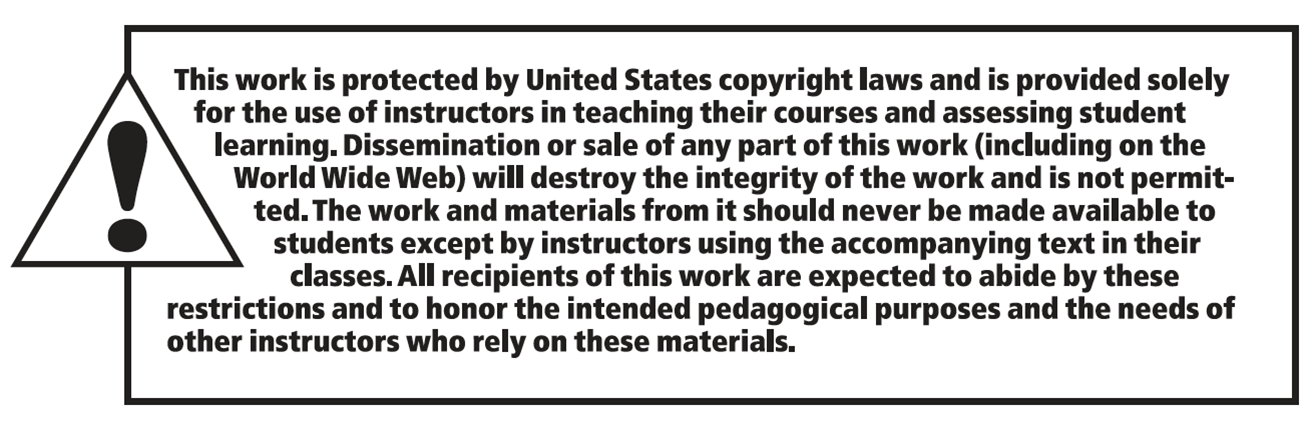